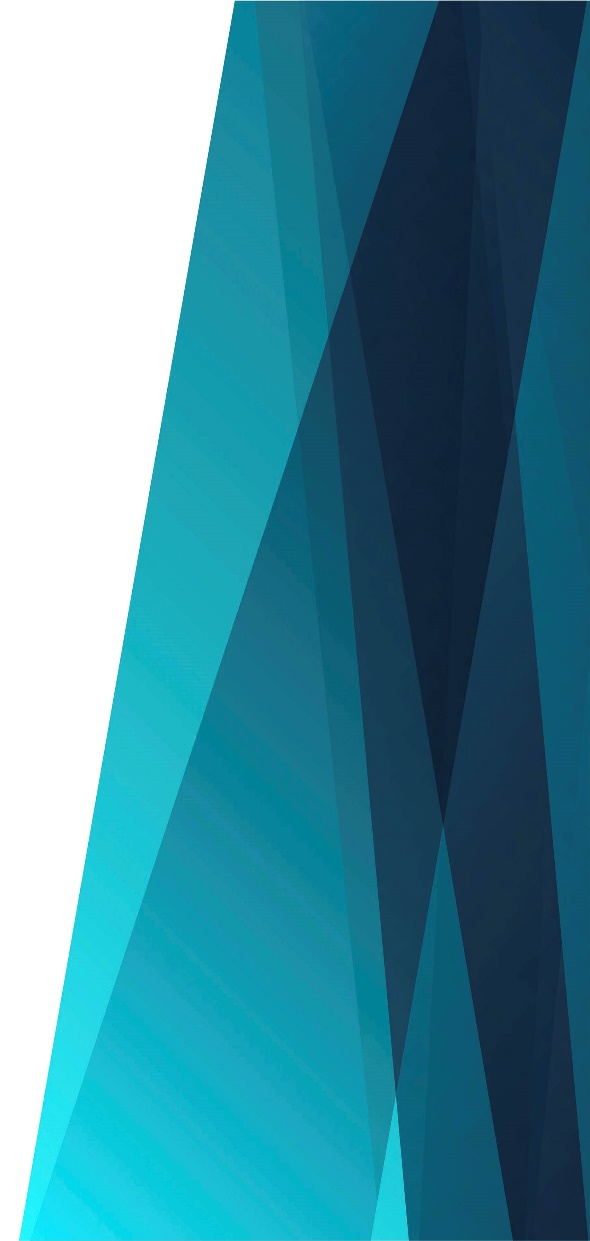 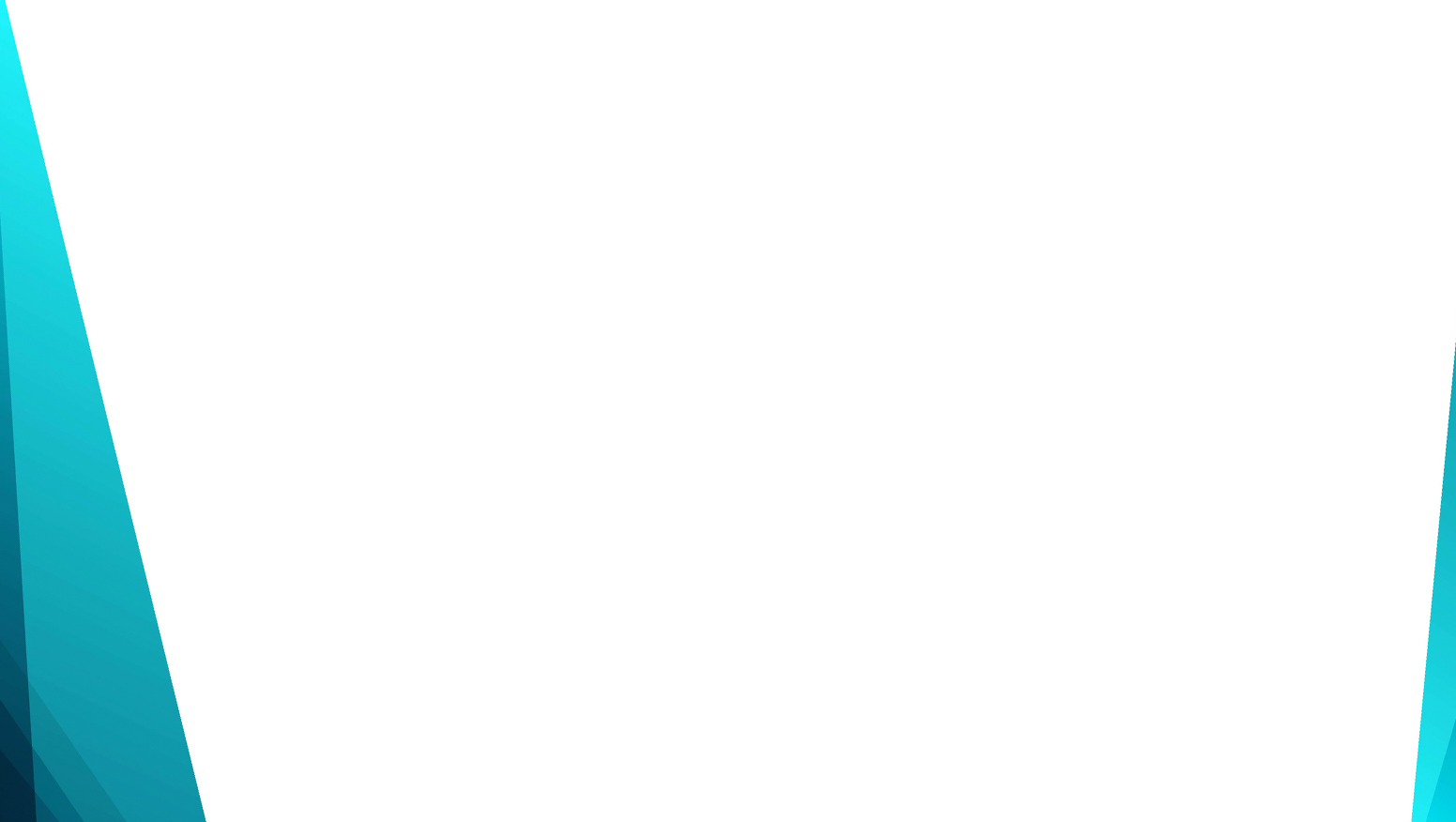 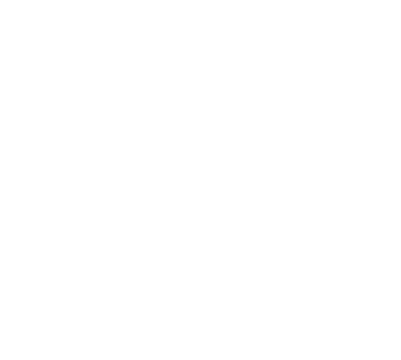 Есть жизнь	и во взглядена крест Христов
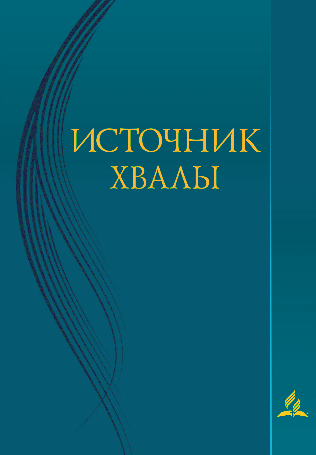 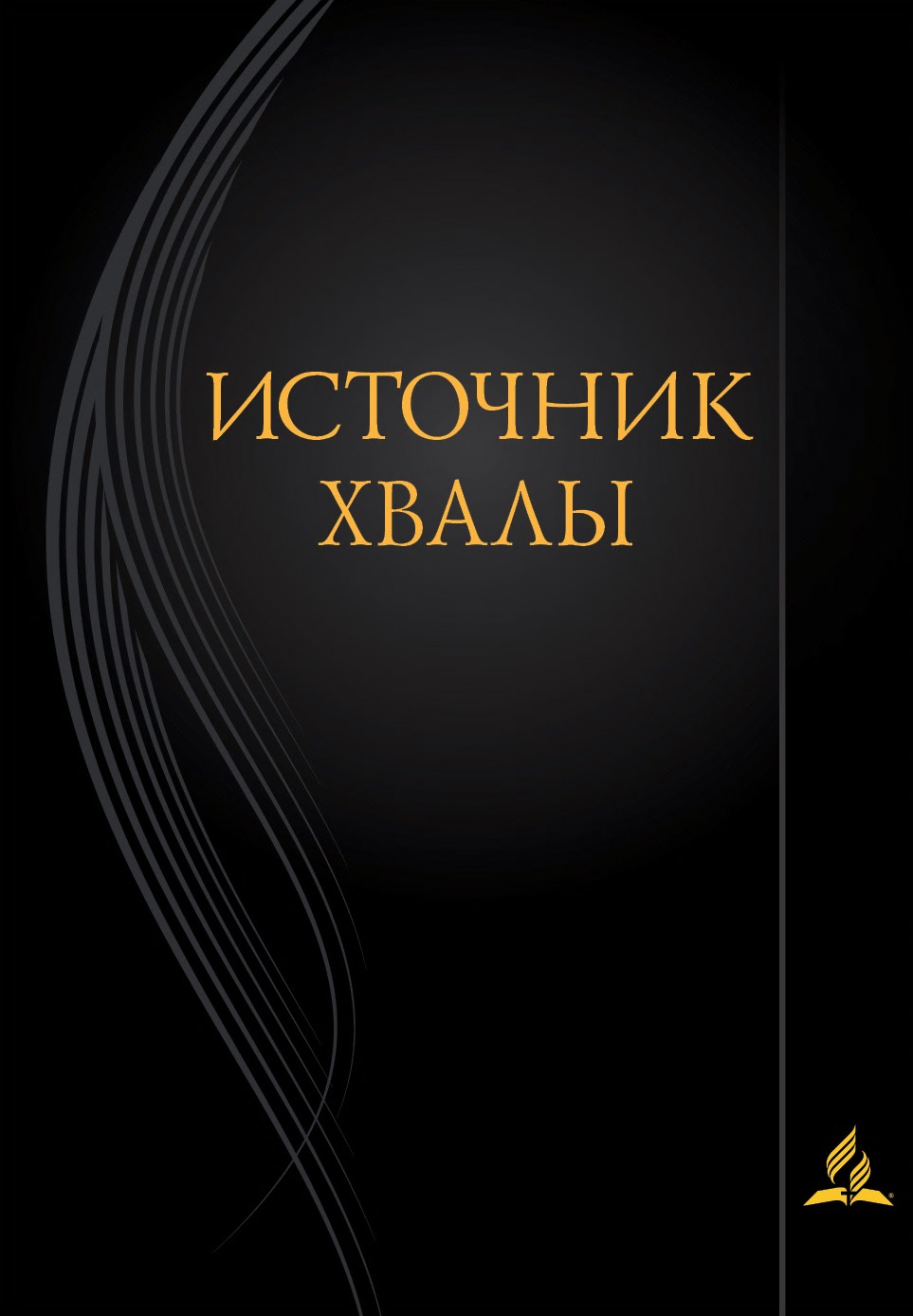 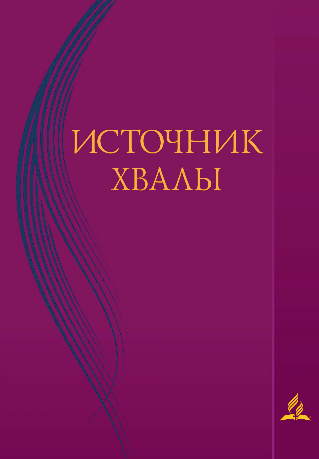 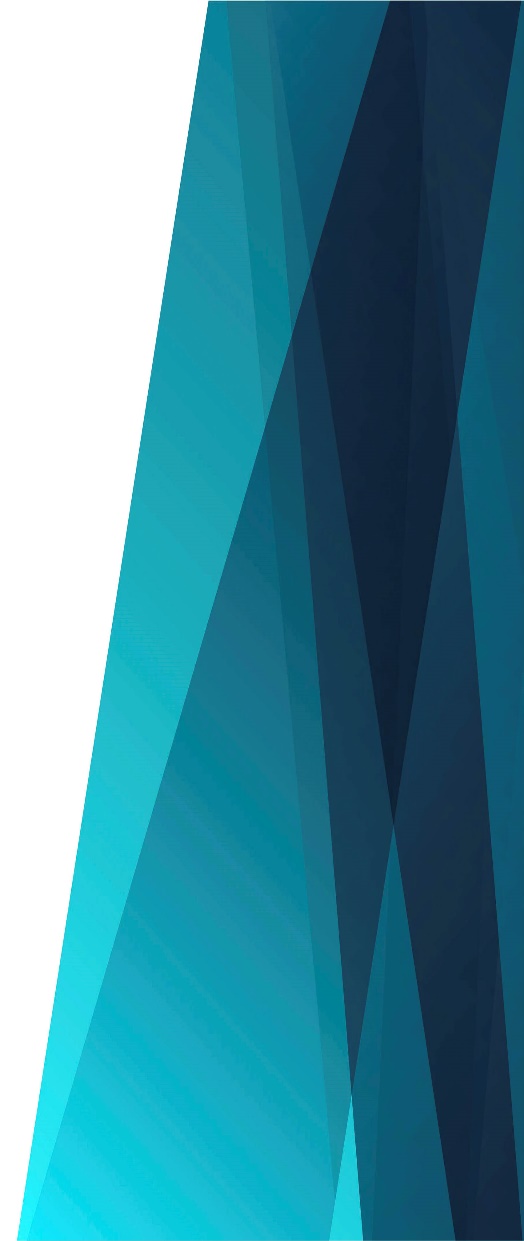 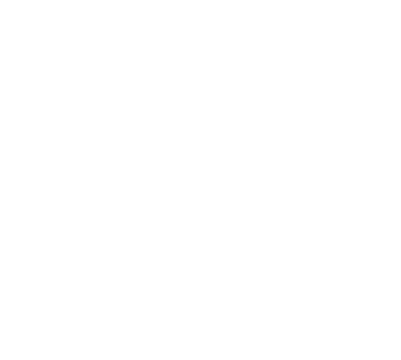 Есть жизнь и во взгляде На крест Христов,
Там лишь прощенье 
Всех грехов,
Всё, что земное, 
Сотлеет в прах,
Но крест даст Сокровище в небесах.
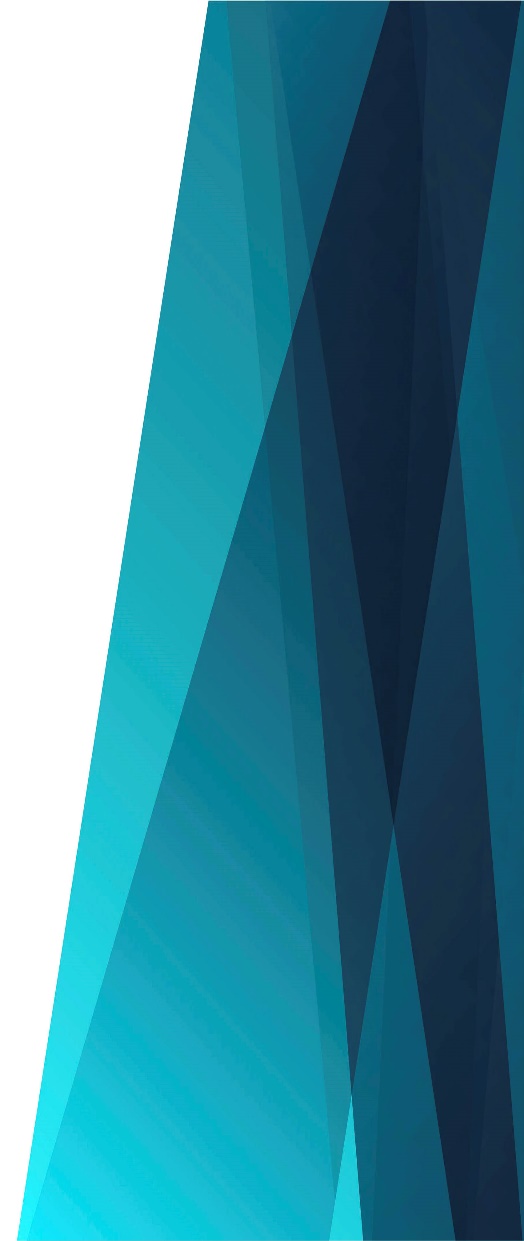 Припев:
Взглянь на крест, 
					Взглянь на крест
Голгофский крест,
					Голгофский крест
В нём одном					В нём одном
Вся жизнь твоя;					Вся жизнь твоя
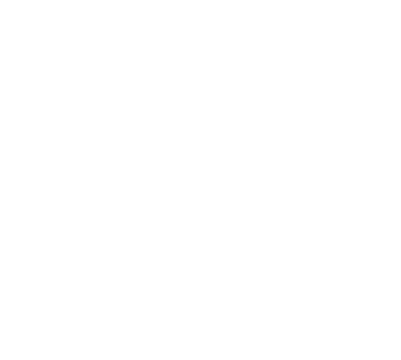 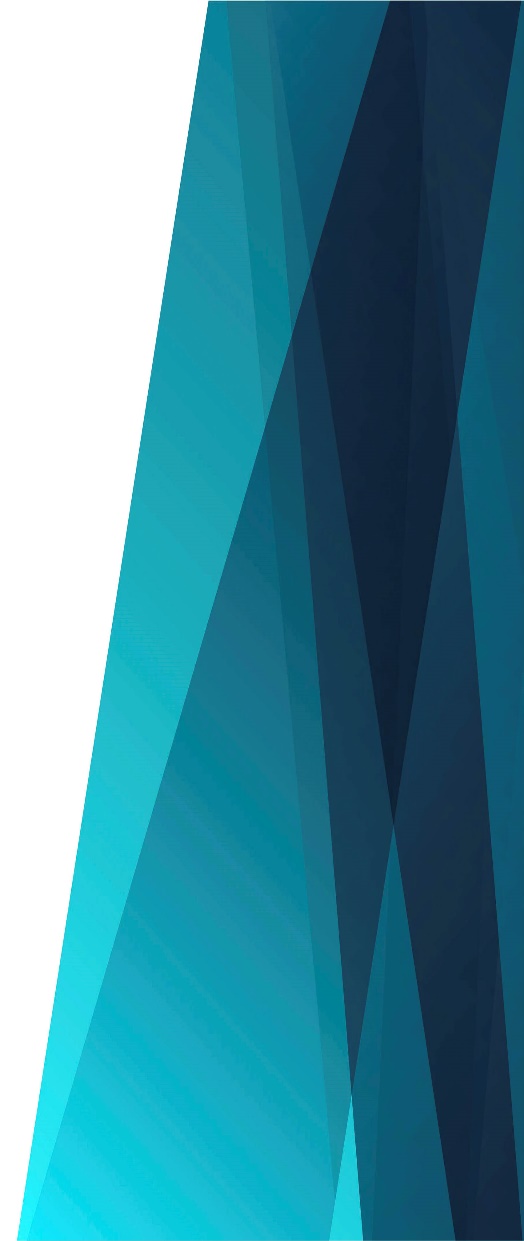 Припев:
В нём спасение					В нём спасение 
Для всех, 					Для всех
Взглянь на крест, 					Взглянь на крест	Голгофский крест					Голгофский крест.
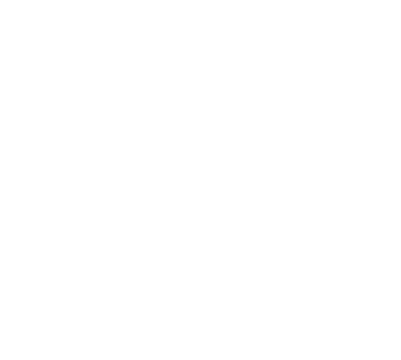 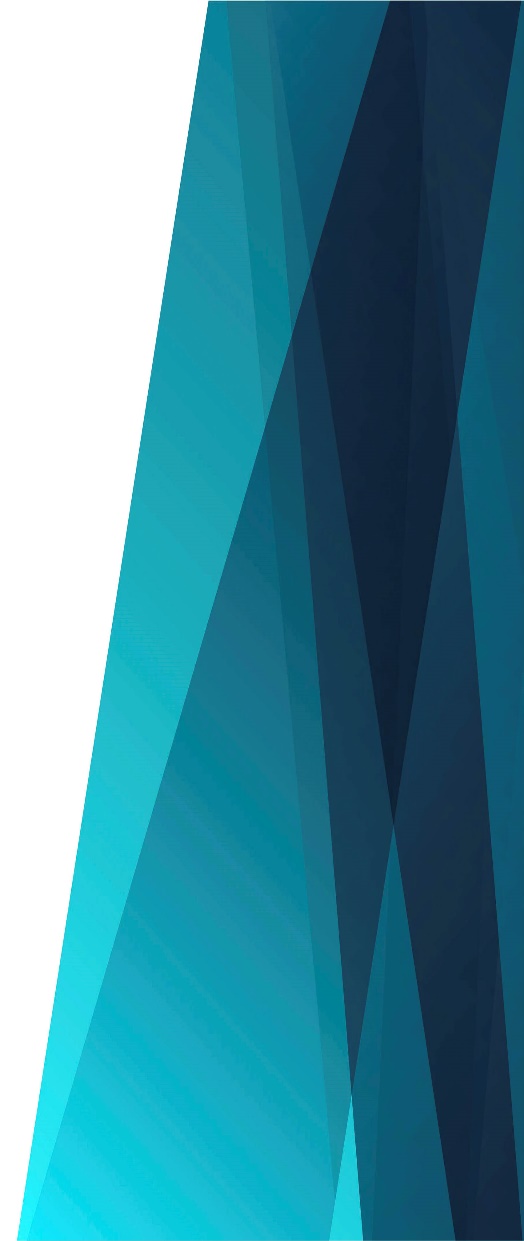 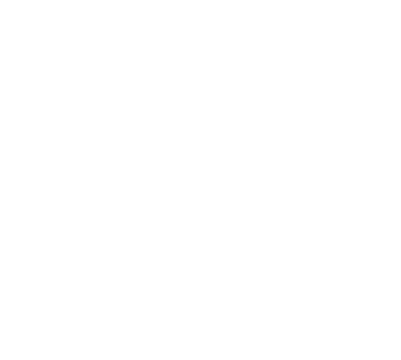 Христос, хоть страдая
И на кресте,
Нежно зовёт:«Приди ко Мне!
Всякий, кто с верой ко Мне Придёт, спасенье 
От гибели обретёт».
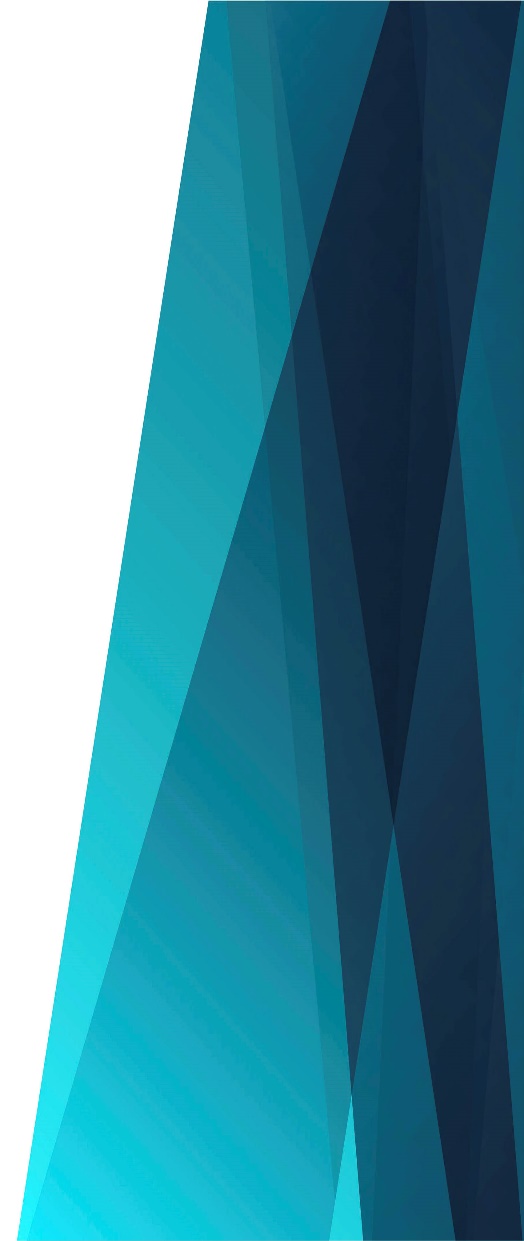 Припев:
Взглянь на крест, 
					Взглянь на крест
Голгофский крест,
					Голгофский крест
В нём одном					В нём одном
Вся жизнь твоя;					Вся жизнь твоя
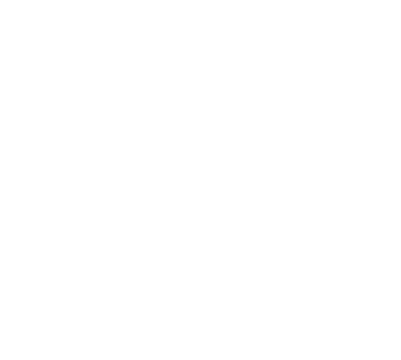 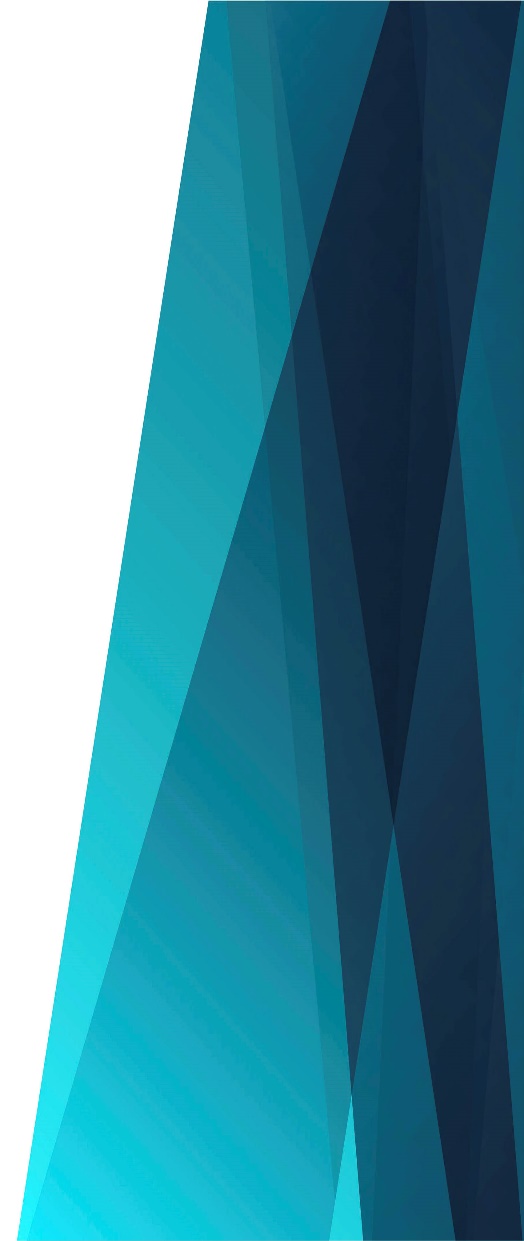 Припев:
В нём спасение					В нём спасение 
Для всех, 					Для всех
Взглянь на крест, 					Взглянь на крест	Голгофский крест					Голгофский крест.
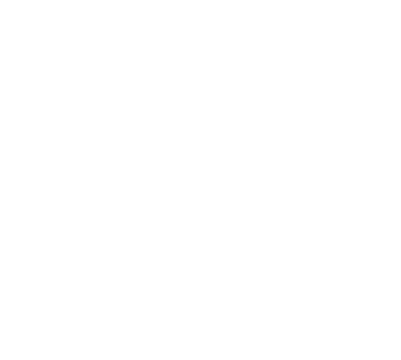 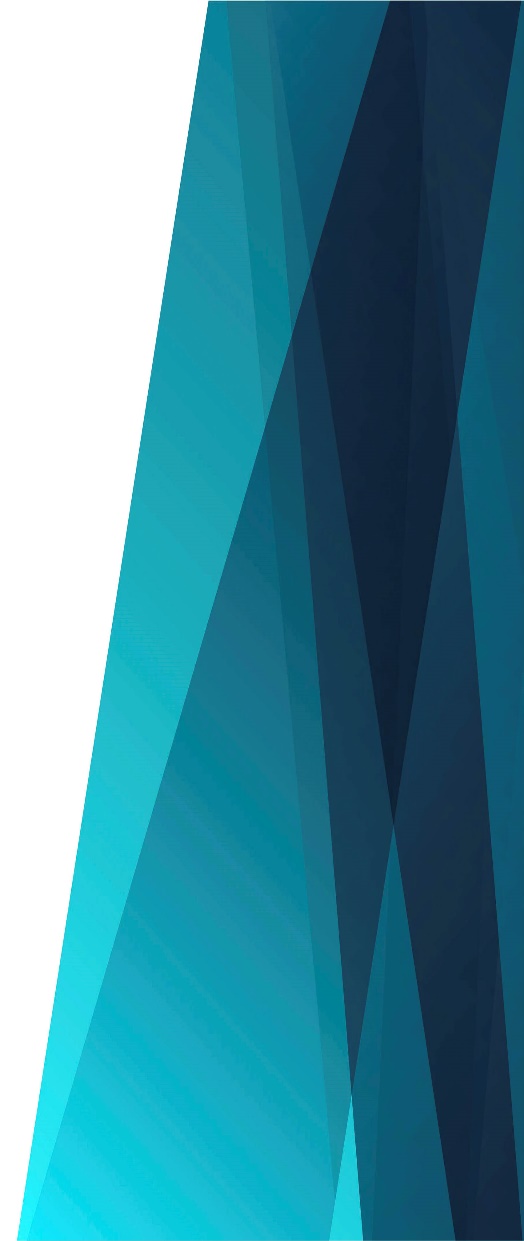 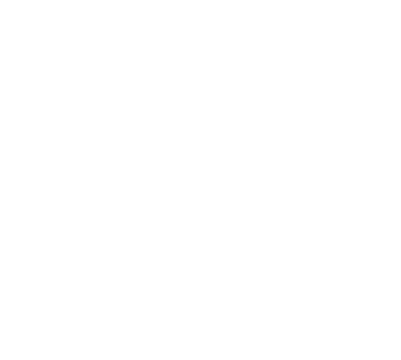 Когда всё затмит Искушений мрак
И ополчится жизни враг,
То не забудьтеНа крест взглянуть – 
И тотчас светлей станет Мрачный путь.
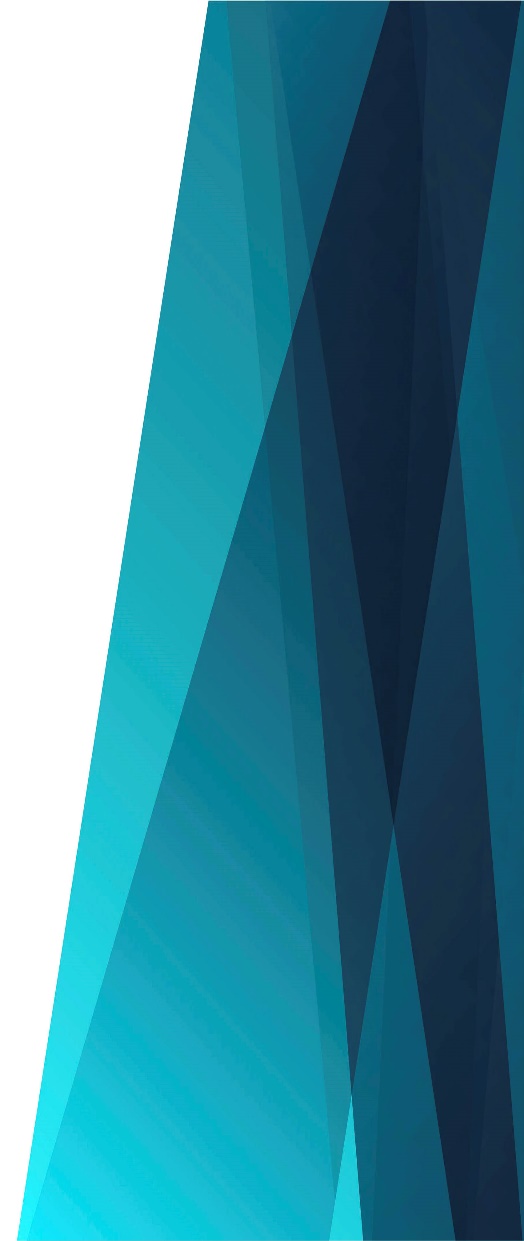 Припев:
Взглянь на крест, 
					Взглянь на крест
Голгофский крест,
					Голгофский крест
В нём одном					В нём одном
Вся жизнь твоя;					Вся жизнь твоя
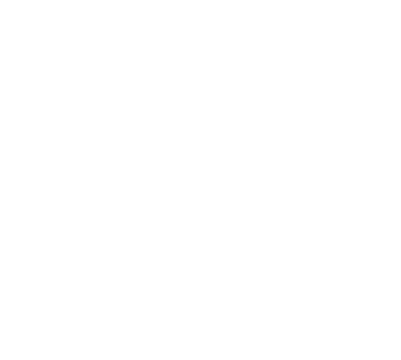 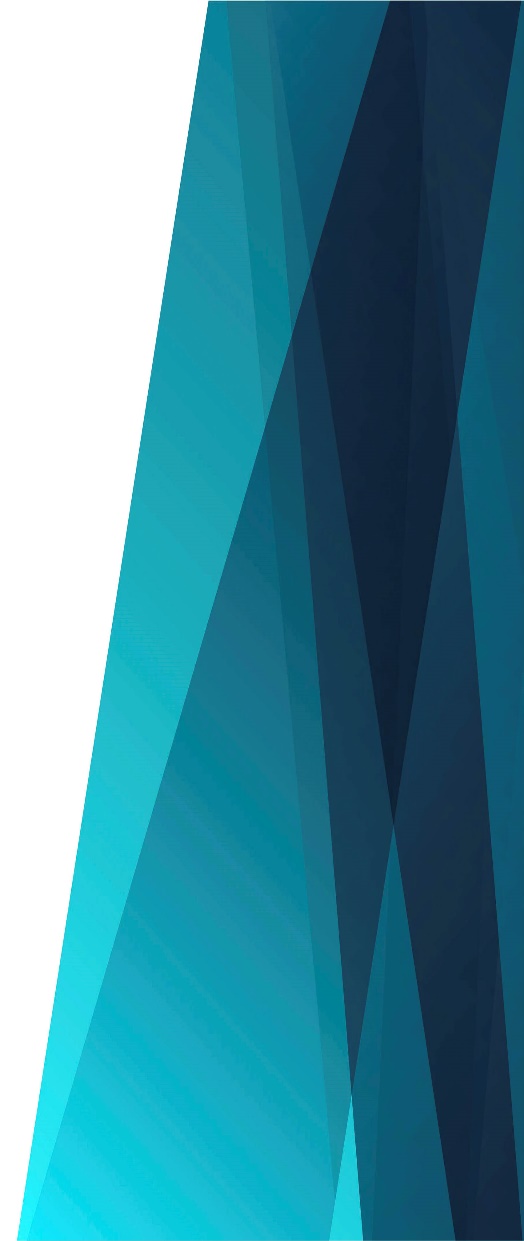 Припев:
В нём спасение					В нём спасение 
Для всех, 					Для всех
Взглянь на крест, 					Взглянь на крест	Голгофский крест					Голгофский крест.
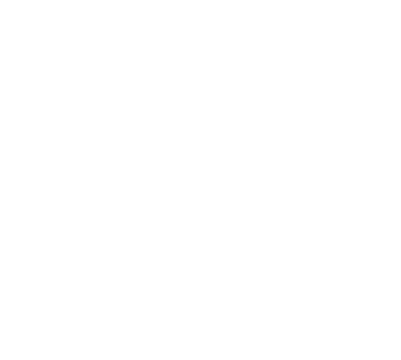